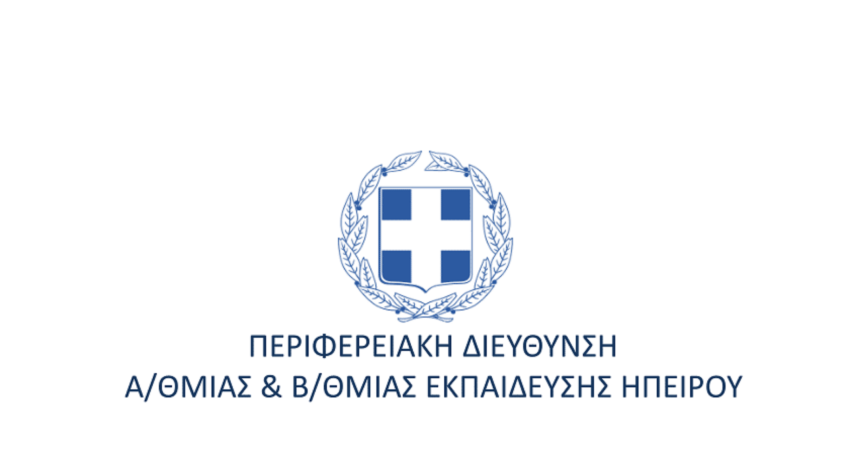 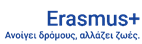 ΠΡΟΓΡΑΜΜΑ ERASMUS
Διαρθρωση του προγραμματοσ Erasmus στη σχολικη εκπαιδευση
[Speaker Notes: Εισαγάγετε έναν χάρτη της χώρας σας.]
ΜΑΘΗΣΙΑΚΗ ΚΙΝΗΤΙΚΟΤΗΤΑ ΑΤΟΜΩΝ ΚΑ1κινητικοτητα για μαθητεσ και προσωπικο στη σχολικη εκπαιδευσηυποστηριζομενεσ δραστηριοτητεσ
ΔραστηριοτητεΣ εισερχομενησ κινητικοτηταΣ
ΔραστηριοτητεΣ εξερχομενηΣ κινητικοτηταΣ
μαθητων
ΔραστηριοτητεΣ εξερχομενηΣ κινητικοτηταΣ προσωπικου
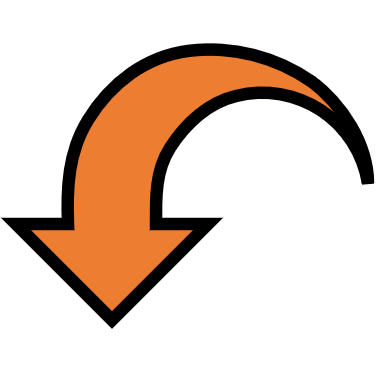 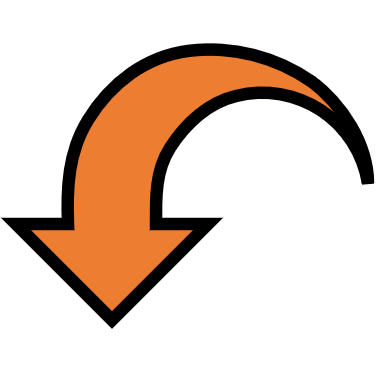 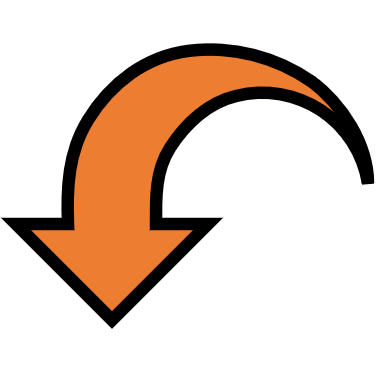 [Speaker Notes: Εισαγάγετε μια εικόνα από ένα από τα γεωγραφικά χαρακτηριστικά της χώρας σας.]
ΜΑΘΗΣΙΑΚΗ ΚΙΝΗΤΙΚΟΤΗΤΑ ΑΤΟΜΩΝ ΚΑ1Σχεδια βραχυπροθεσμηΣ κινητικοτηταΣ (αιτηση ΚΑ122-sch)
Οι ηλεκτρονικές αιτήσεις βρίσκονται σε μορφή WEB στον παρακάτω σύνδεσμο: https://webgate.ec.europa.eu/app-forms/af-ui-opportunities/#/erasmus-plus
[Speaker Notes: Εισαγάγετε μια εικόνα που απεικονίζει μια εποχή στη χώρα σας.]
ΜΑΘΗΣΙΑΚΗ ΚΙΝΗΤΙΚΟΤΗΤΑ ΑΤΟΜΩΝ ΚΑ1διαπιστευση erasmus (αιτηση κα120-sch)
ΒΑΣΙΚΑ ΧΑΡΑΚΤΗΡΙΣΤΙΚΑ- ΠΟΡΕΙΑ ΥΛΟΠΟΙΗΣΗΣ  ΣΧΕΔΙΩΝ ΔΙΑΠΙΣΤΕΥΜΕΝΩΝ ΟΡΓΑΝΙΣΜΩΝ
ΔΥΟ ΤΥΠΟΙ ΑΙΤΗΣΕΩΝ ΑΠΟΝΟΜΗΣ ΔΙΑΠΙΣΤΕΥΣΗΣ
Ως μεμονωμένοι οργανισμοί
Ως συντονιστές κοινοπραξίας κινητικότητας
Το σχολείο/ φορέας εκπαίδευσης υποβάλει αίτηση εκ μέρους μιας ομάδας οργανισμών από την ίδια χώρα και τον ίδιο τομέα εκπαίδευσης που υλοποιούν δραστηριότητες κινητικότητας στο πλαίσιο ενός κοινού σχεδίου Erasmus.

Υπεύθυνος για τον συντονισμό κάθε κοινοπραξίας κινητικότητας είναι ένας επικεφαλής οργανισμός: ο συντονιστής της κοινοπραξίας κινητικότητας, ο οποίος πρέπει να διαθέτει διαπίστευση Erasmus. 

Δεν απαιτείται διαπίστευση Erasmus για τα μέλη της κοινοπραξίας.
Το σχολείο/φορέας εκπαίδευσης υποβάλει αίτηση για απονομή διαπίστευσης  στην οποία έχει εντάξει δραστηριότητες κινητικότητες που αφορούν το προσωπικό ή /και τους μαθητές του
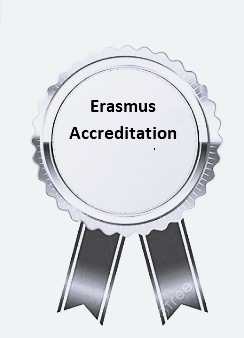 Οι ηλεκτρονικές αιτήσεις βρίσκονται σε μορφή WEB στον παρακάτω σύνδεσμο: https://webgate.ec.europa.eu/app-forms/af-ui-opportunities/#/erasmus-plus
[Speaker Notes: Εισαγάγετε μια εικόνα του ηγέτη της χώρας σας.]
Συνεργασια μεταξυ οργανισμων και ιδρυματων ΚΑ2 συμπραξεισ για συνεργασια-Cooperations for Partnership
Δύο είδη συμπράξεων
Συμπράξεις συνεργασίας
Cooperation Partnerships (Αίτηση ΚΑ220-SCH)
Συμπράξεις μικρής κλίμακας
Small Scale Partnerships(Αίτηση ΚΑ210-SCH)
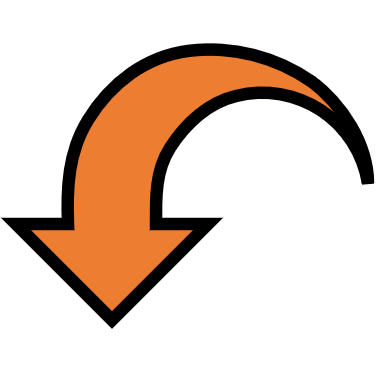 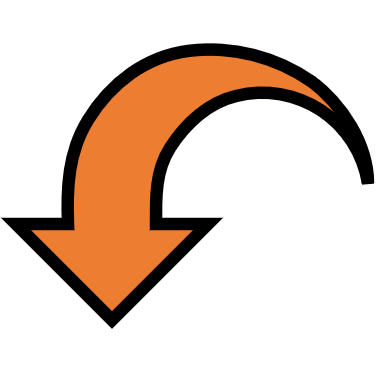 Διακρατικές συνεργασίες μεταξύ οργανισμών με διαφορετικό προφίλ και τεχνογνωσία ικανοί να συμβάλουν στην υλοποίηση των δραστηριοτήτων και επίτευξη των στόχων του σχεδίου
Σκοπός:  
Ανάπτυξη/ μεταφορά/ εφαρμογή καινοτόμων πρακτικών.
Ενίσχυση της διακρατικής/ διατομεακής συνεργασίας για την υλοποίηση  κοινών πρωτοβουλιών.
Μάθηση μεταξύ ομοτίμων.
Ανταλλαγή εμπειριών σε ευρωπαϊκό επίπεδο.
Δυνατότητα πρόσβασης στο πρόγραμμα φορέων μικρής κλίμακας
Λιγότερο έμπειροι οργανισμοί /νεοεισερχόμενοι στο πρόγραμμα/μικρότερη οργανωτική ικανότητα
Μικρότερης διάρκειας/ απλούστερες διοικητικές απαιτήσεις
[Speaker Notes: Εισαγάγετε μια εικόνα που απεικονίζει ένα τμήμα της οικονομίας της χώρας σας.]
Συμπραξεισ συνεργασιασCooperation Partnerships (Αιτηση ΚΑ220-SCH)
ΒΑΣΙΚΑ ΧΑΡΑΚΤΗΡΙΣΤΙΚΑ
[Speaker Notes: Εισαγάγετε μια εικόνα με ένα σημείο ενδιαφέροντος της χώρας σας.]
ΣΥΜΠΡΑΞΕΙΣ ΜΙΚΡΗΣ ΚΛΙΜΑΚΑΣ- SMALL SCALE PARTNERSHIPS (αιτηση κα210-SCH)
1ος  γύρος υποβολής αιτήσεων για το 2024 έως 05-03-2024                2ος γύρος υποβολής αιτήσεων για το 2024 έως 01-10-2024
Δρασεισ jean monnet στη σχολικη εκπαιδευση
Στόχος: η εκπαίδευση σχετικά με την Ευρωπαϊκή  Ένωση, τι αντιπροσωπεύει, πως λειτουργεί, τι μπορεί να αλλάξει στην καθημερινότητά τους, τι συμβαίνει σε πολιτικό, κοινωνικό, οικονομικό και πολιτιστικό επίπεδο.
Σεμινάρια κατάρτισης εκπαιδευτικών Jean Monnet
Μαθαίνοντας για την ΕΕ
Αιτών οργανισμός: Πανεπιστήμιο ή ίδρυμα/φορέας κατάρτισης εκπαιδευτικών
Οργάνωση δραστηριοτήτων επιμόρφωσης για εκπαιδευτικούς πρωτοβάθμιας και δευτεροβάθμιας εκπαίδευσης για τη μετάδοση της γνώσης για την Ευρωπαϊκή Ένωση στους μαθητές μέσω τυπικής και μη τυπικής εκπαίδευσης
Διάρκεια: 3 έτη
Μέγιστη επιχορήγηση /σχέδιο: 300.000 €
Αιτών οργανισμός: Σχολείο ή ΙΕΚ (ISCED 1-4)	
Ενίσχυση της ευρωπαϊκής ταυτότητας και της ενεργού συμμετοχής των πολιτών στα κοινά μεταξύ των μαθητών και των εκπαιδευτικών.
Υποχρεωτικά τουλάχιστον 40 διδακτικές ώρες ανά σχολικό έτος που θα αφορούν θέματα που σχετίζονται με την ΕΕ.
Διάρκεια: 3 έτη
Μέγιστη επιχορήγηση /σχέδιο: : 35.000 €
Δίκτυα Jean Monnet στη σχολική εκπαίδευση και ΕΕΚ (ISCED 1-4)
Σχολεία των οποίων οι εκπαιδευτικοί έχουν παρακολουθήσει σεμινάρια κατάρτισης Jean Monnet δημιουργούν δίκτυα
με στόχο την ανταλλαγή ορθών πρακτικών και εμπειριών όσον αφορά τόσο το περιεχόμενο όσο και τις μεθοδολογίες και την ανάπτυξη γνώσεων για τη διδασκαλία ευρωπαϊκών θεμάτων. Παροχή στοιχείων και γνώσεων για την ΕΕ στους μαθητές με καινοτόμο και δημιουργικό τρόπο
Υποβολή αίτησης: Στον Ευρωπαϊκό Εκτελεστικό Οργανισμό Εκπαίδευσης και Πολιτισμού (EACEA) έως 1η Φεβρουαρίου 2024
ΑΠΑΡΑΙΤΗΤΑ ΒΗΜΑΤΑ ΠΡΙΝ ΤΗΝ ΥΠΟΒΟΛΗ ΑΙΤΗΣΗΣ
Εγγραφή στο EU LOGIN
Αναλυτικές οδηγίες
Λήψη κωδικού Organization ID ή κωδικού PIC  
Αναλυτικές οδηγίες
ΧΡΗΣΙΜΟΙ ΣΥΝΔΕΣΜΟΙ
IKY Erasmus
10 Βήματα για την κατάθεση μιας αίτησης

Πρότυπα ποιότητας Erasmus
European School Education Platform
Οδηγός Erasmus 2024
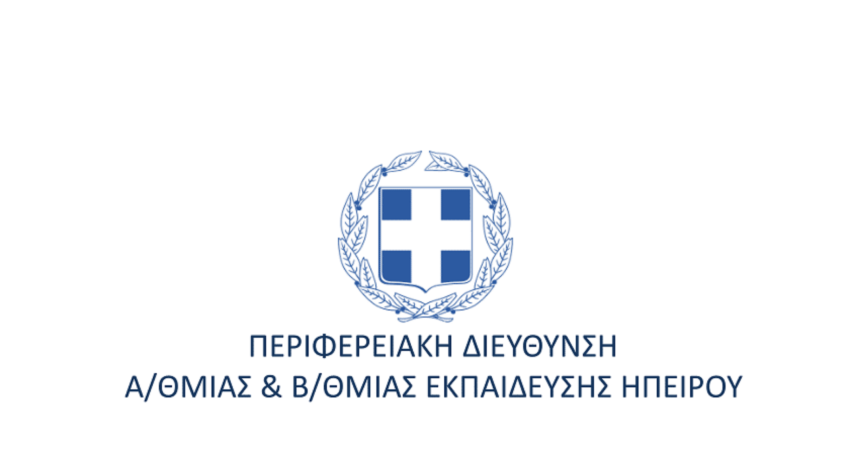 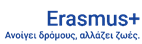 Ευχαριστώ!!

Εύχαρις Γουβέλη

Γραφείο Ευρωπαϊκών Προγραμμάτων
Περιφερειακής Διεύθυνσης Εκπαίδευσης Ηπείρου
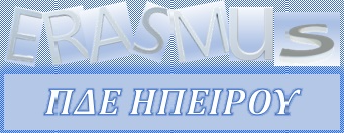